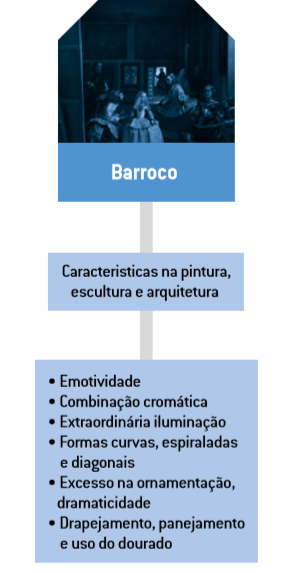 CONTEXTO HISTÓRICO BARROCO
Séc XVIII
Dualidade entre Fé e Razão
Reformas Religiosas e restabelecimento do catolicismo
Emoção Sobrepondo-se a razão
POR QUE O BARROCO EXISTE?
Para minimizar o valores clássicos renascentistas 
Estabelecer uma relação religiosa por meio da emoção
Dar novo poder ao valores eclesiásticos
Arte Barroca
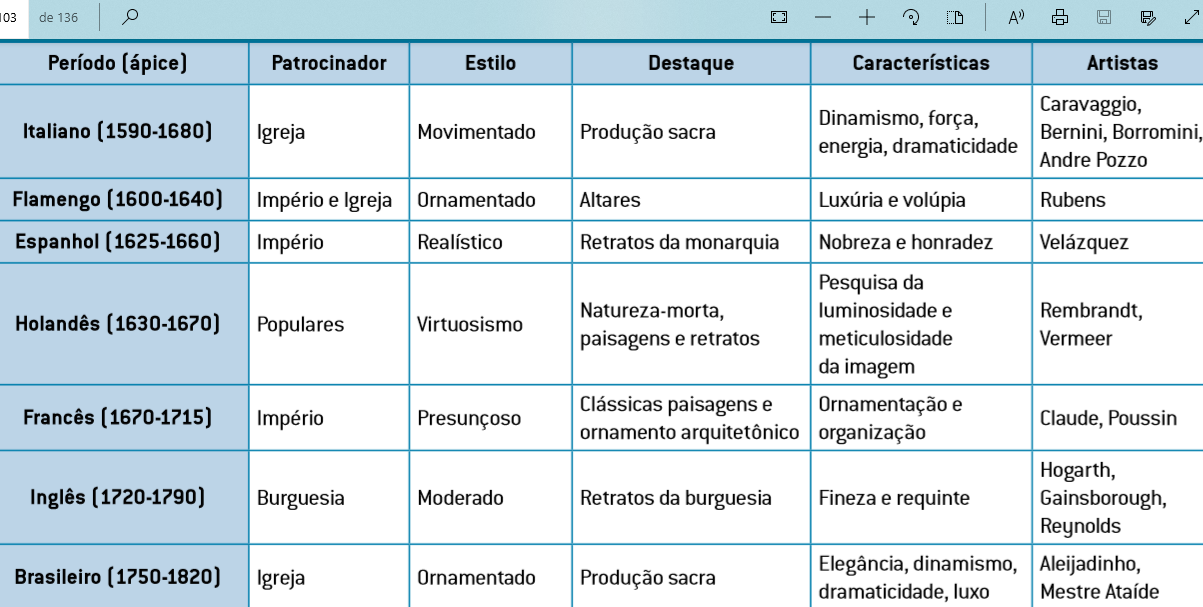 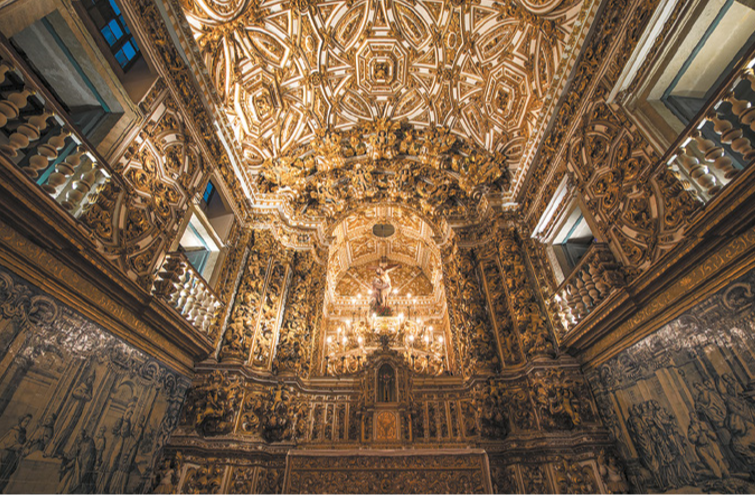 1 – Influência da Missão Francesa
2 – Arte Icônica Sacra
3 – Influência do Ouro
Igreja São Francisco - Salvador
ALEIJADINHO – 1730-1814
(ANTÔNIO FRANCISCO LISBOA)
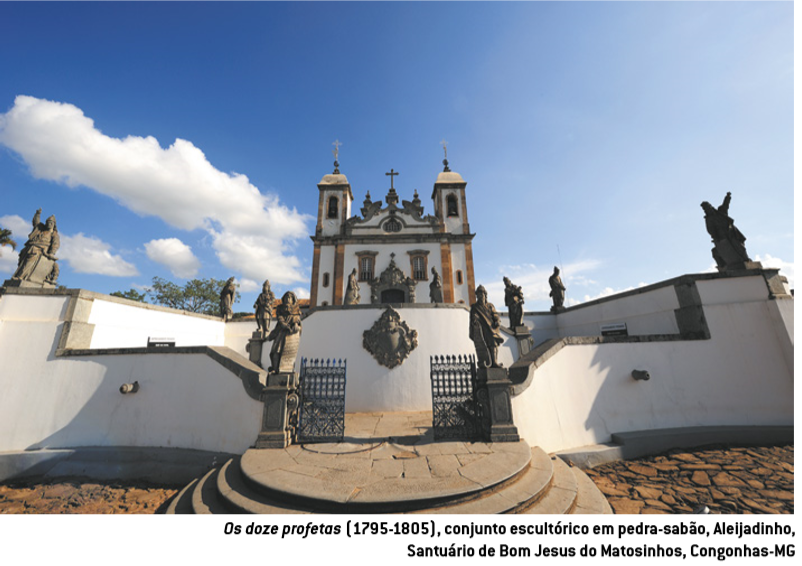 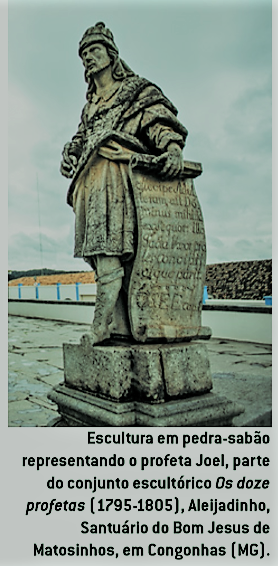 - Arte Sacra – expressões populares
 - Pedra-Sabão
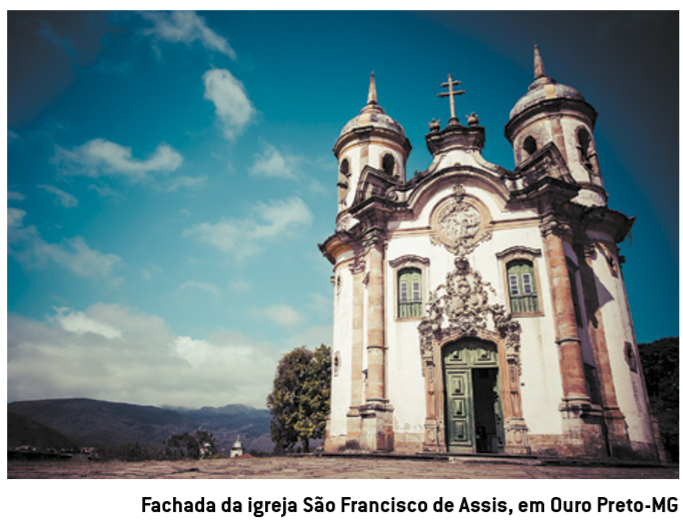 MESTRE ATAÍDE
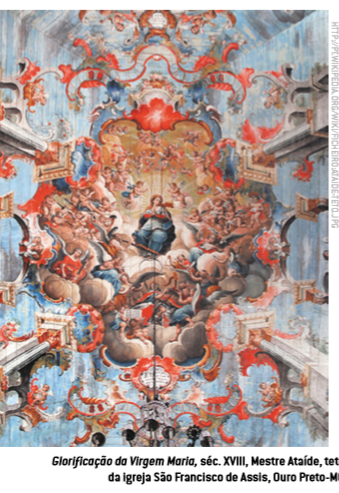 1 – Madona mulata – traços étnicos

2 – Ilusionismo – técnica de perspectiva.
Michelângelo Merisi da Caravaggio (1571-1610)
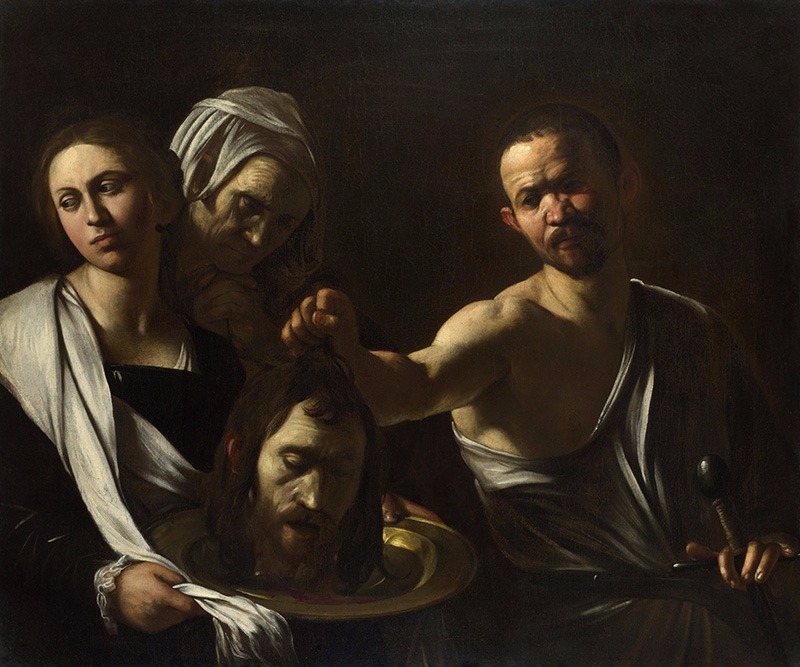 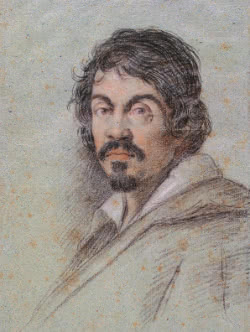 TENEBRISMO
PONTOS DE INTERESSE
Salome com a cabeça de João - 1606
Diego Rodrigues da Silva y Velázquez (1599-1660)
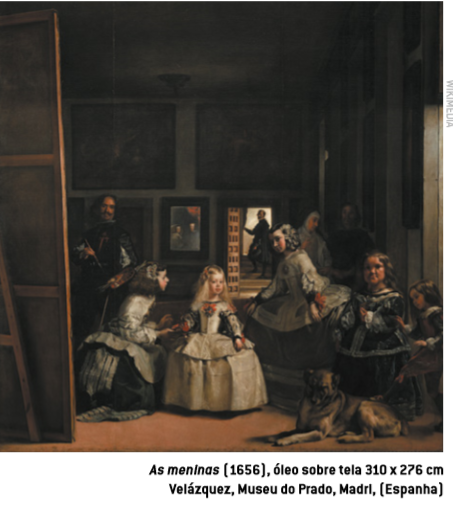 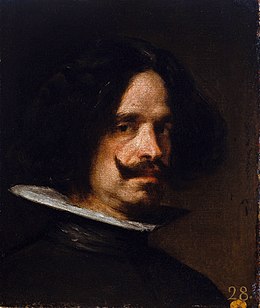 IMPRESSÃO DO MOVIMENTO
Rembrandt (1606-1669)
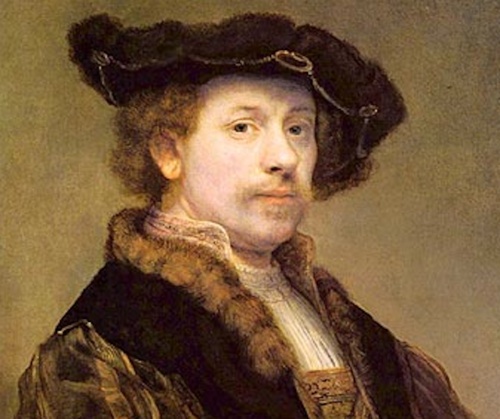 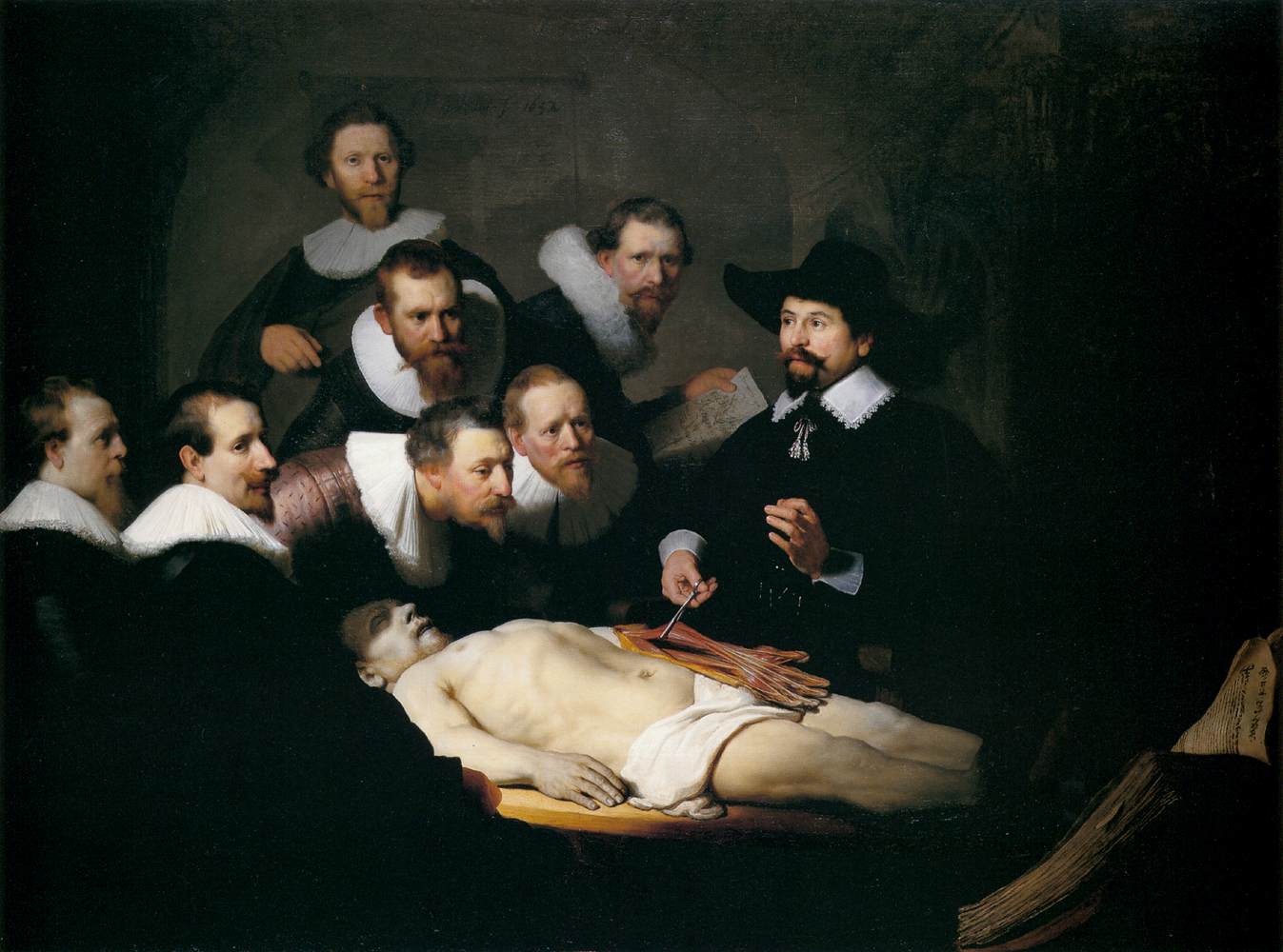 A lição de Anatomia do DR. Nicolas Tulp. (1632)
Bernini (1598-1680)
Trompe L’oeil
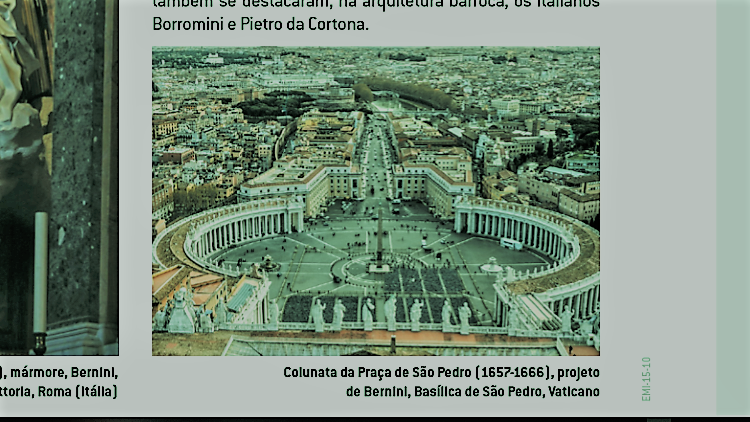 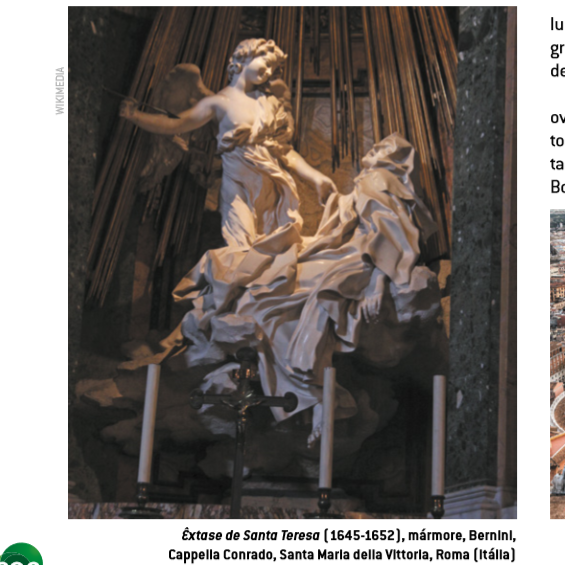 ROCOCÓ 
1- CONTEXTO HISTÓRICO 
Absolutismo 
Aristocracia: sistema nobiliárquico
Transição e patrocínio Burguês (Cultura)
Belle Époque 
Iluminismo (Rococó para o Neoclássico)
A Flauta Mágica de Mozart, referência ao Iliminismo
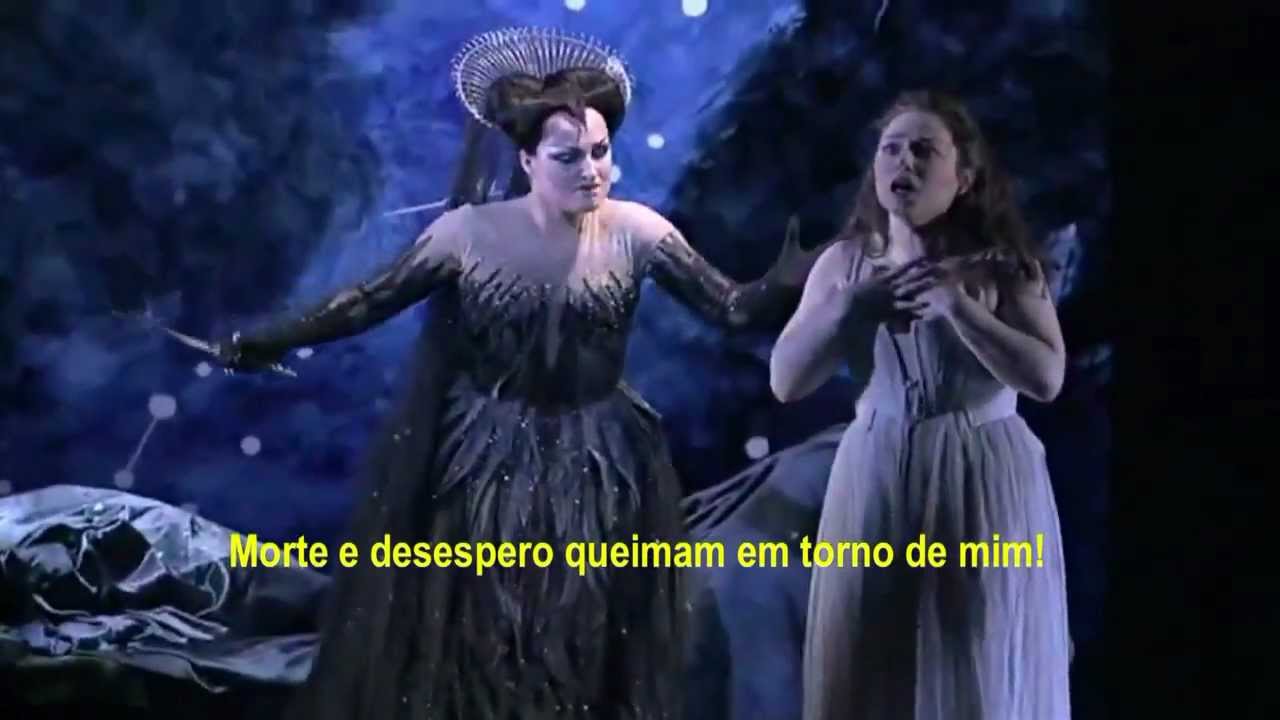 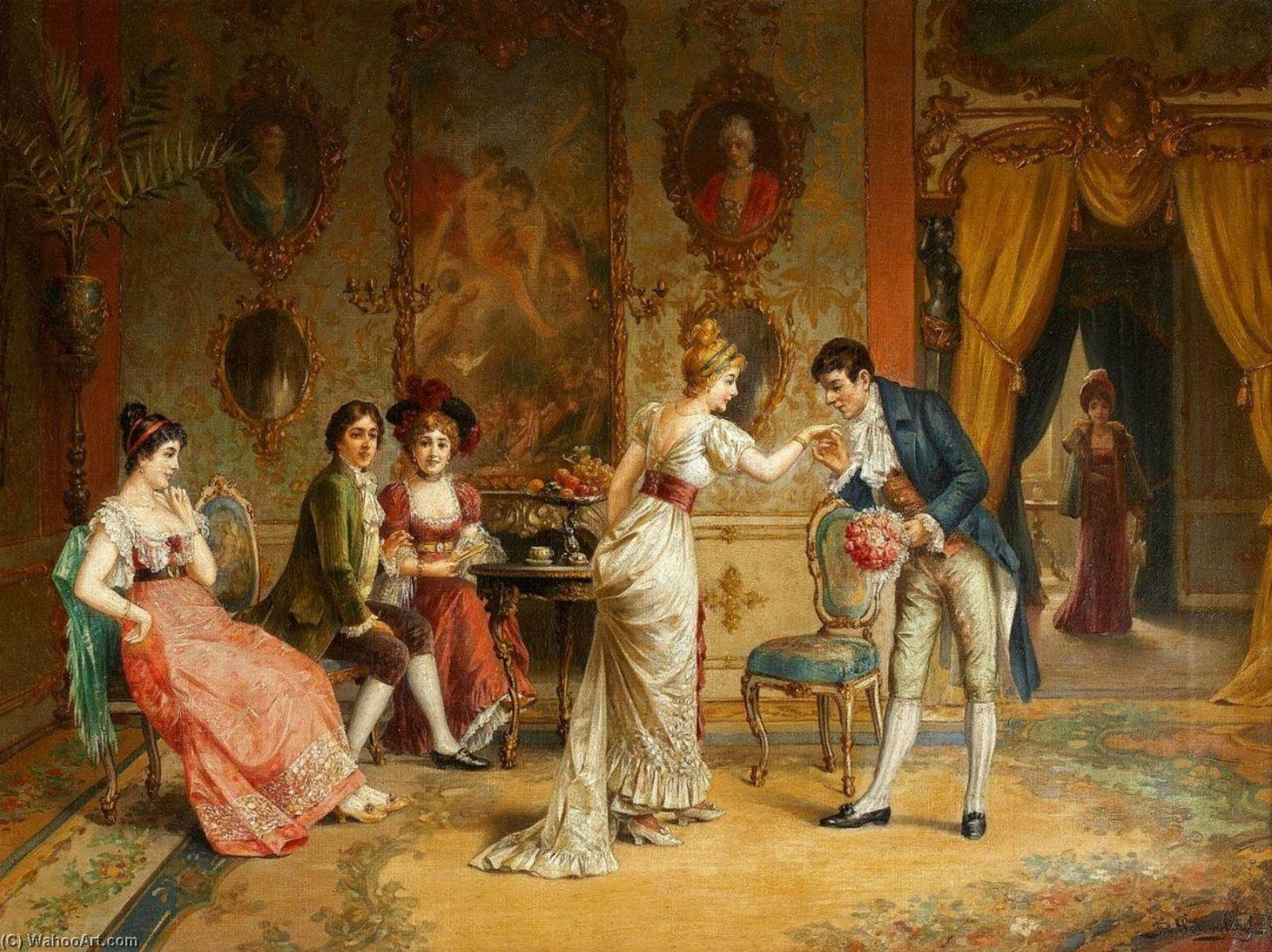 2 – Estilo – proposta estética
Leveza (tons pasteis)
Elegância
Decorativa
Dia-a-dia e Natureza morta
Luz
Bom Gosto
Felicidade Pessoal
Antoine Watteau – 1684-1721
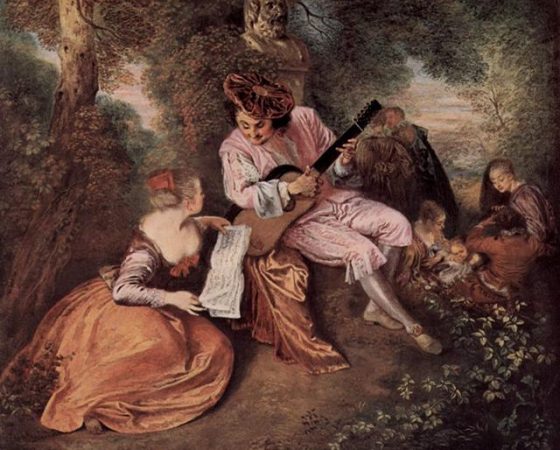 A escala do amor
Jean-Honoré Fragonard– 1732-1806
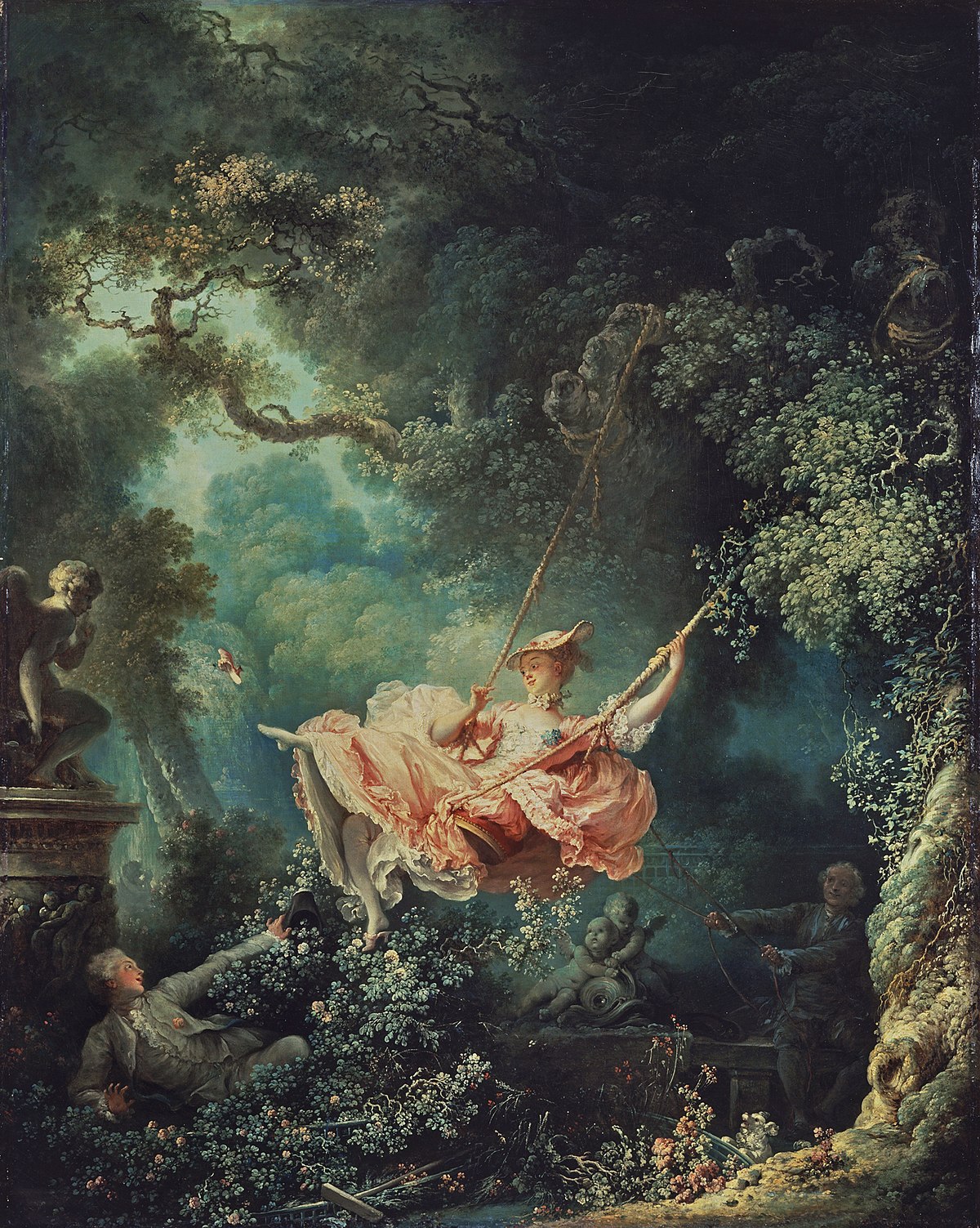 O balanço
Antoine Watteau – 1684-1721